Traffic Handling and Amateur Radio
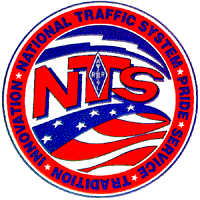 R.F. Hill Amateur Radio Club
Jim Cottrell  KB3DEN
Standard Message Form
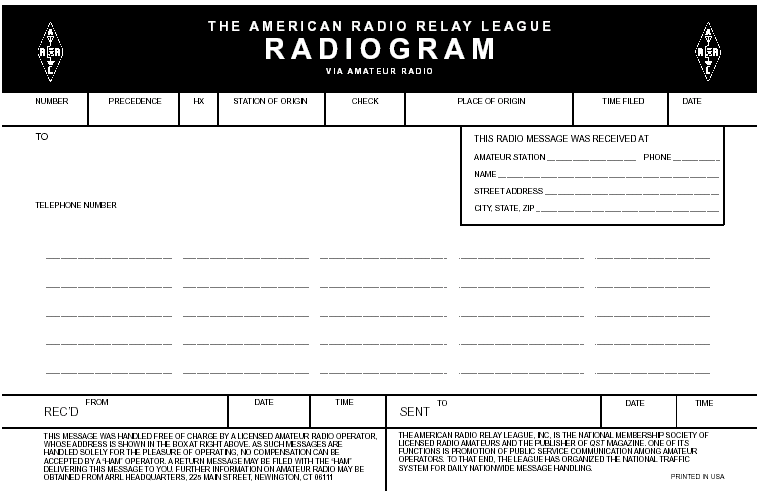 Page 3
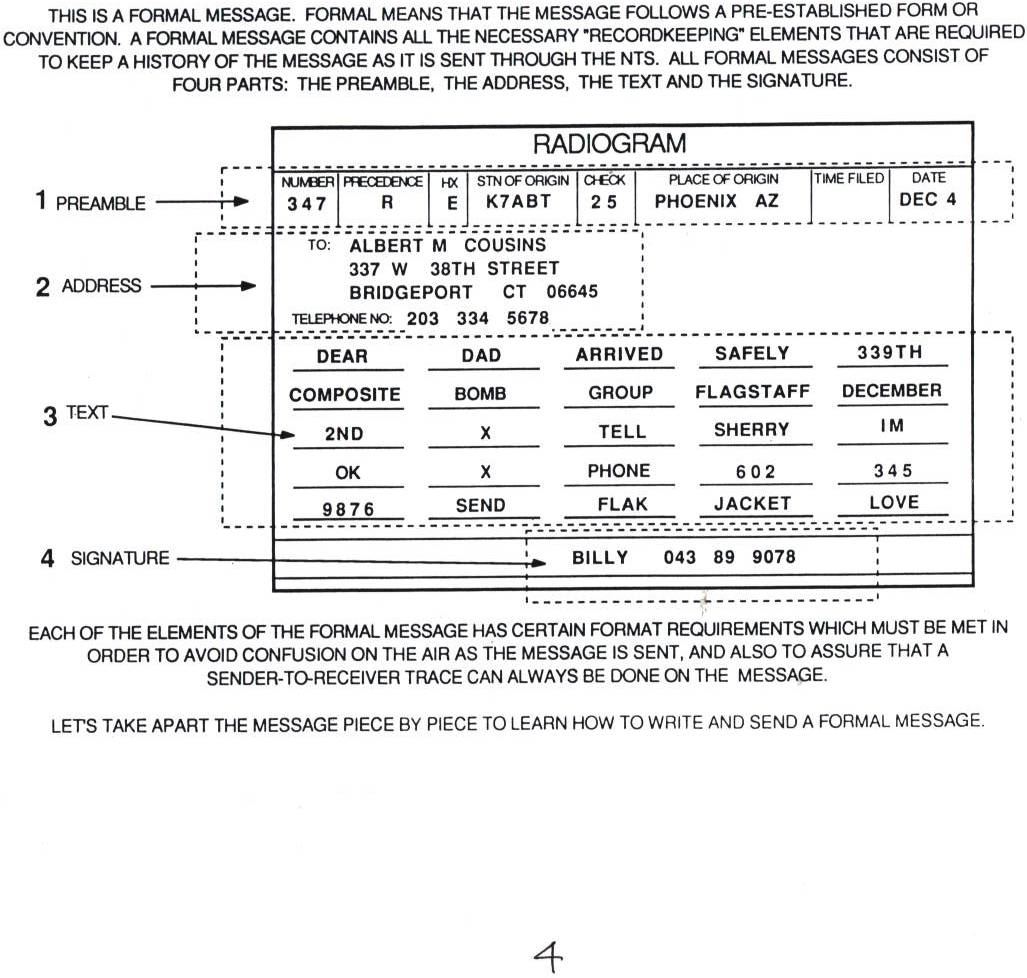 Page 4
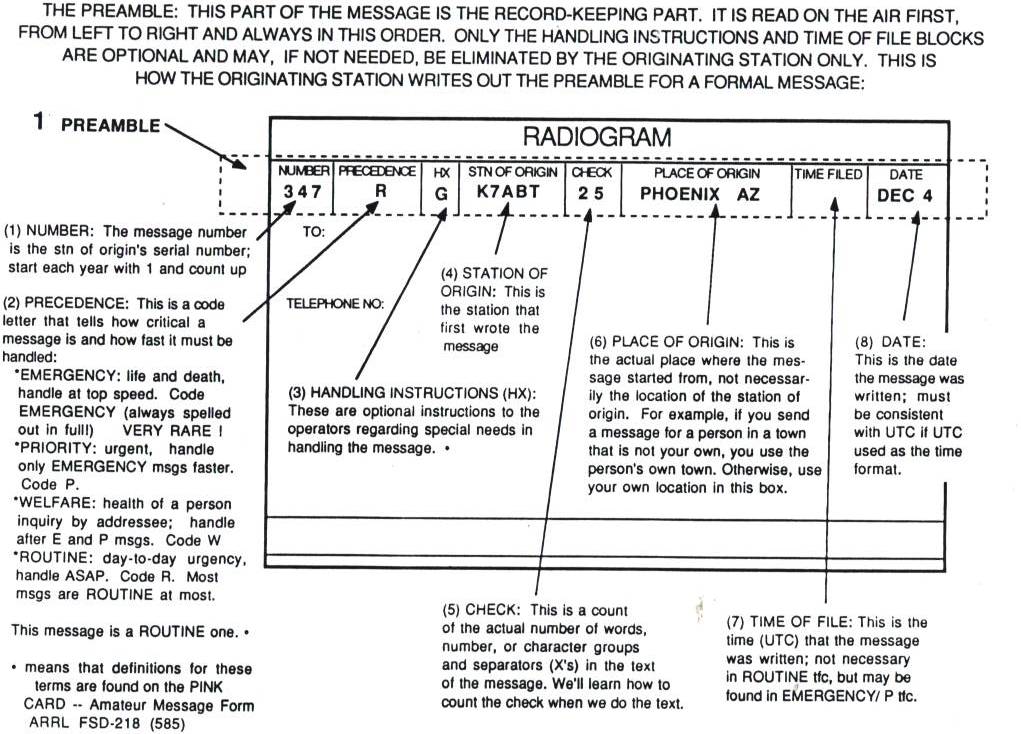 Page 5
Handling Instructions
Page 6
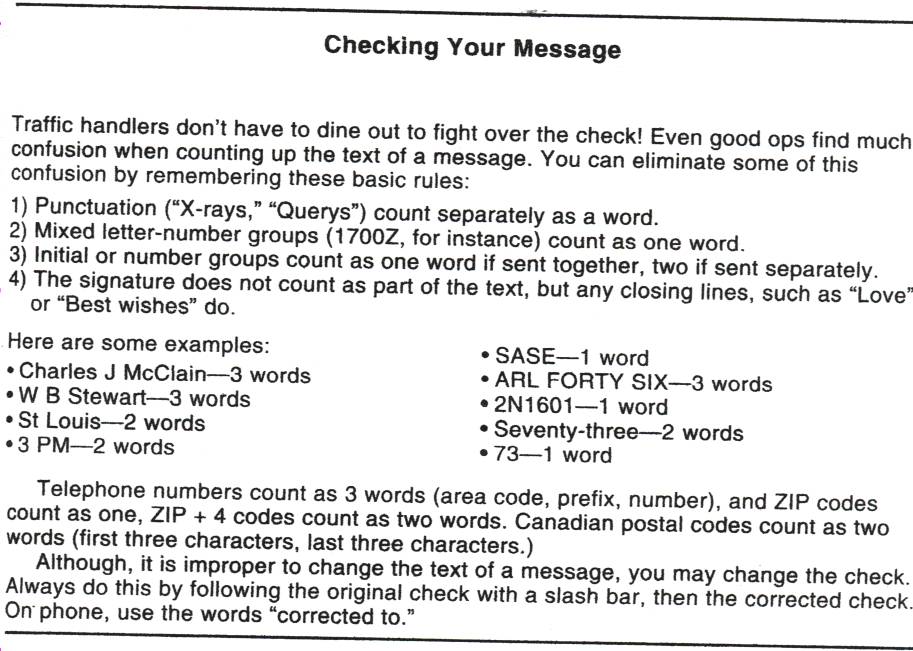 Page 7
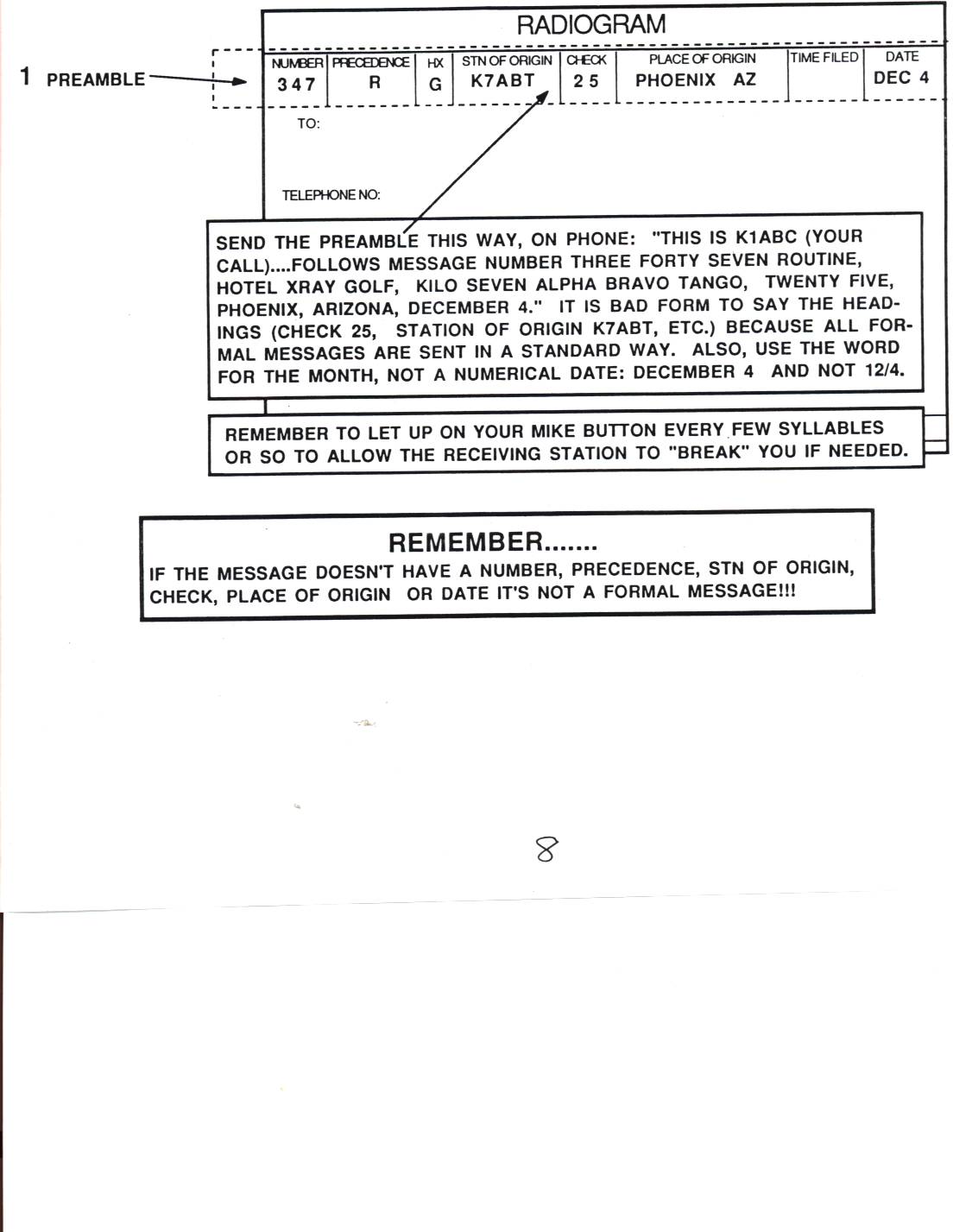 Page 8
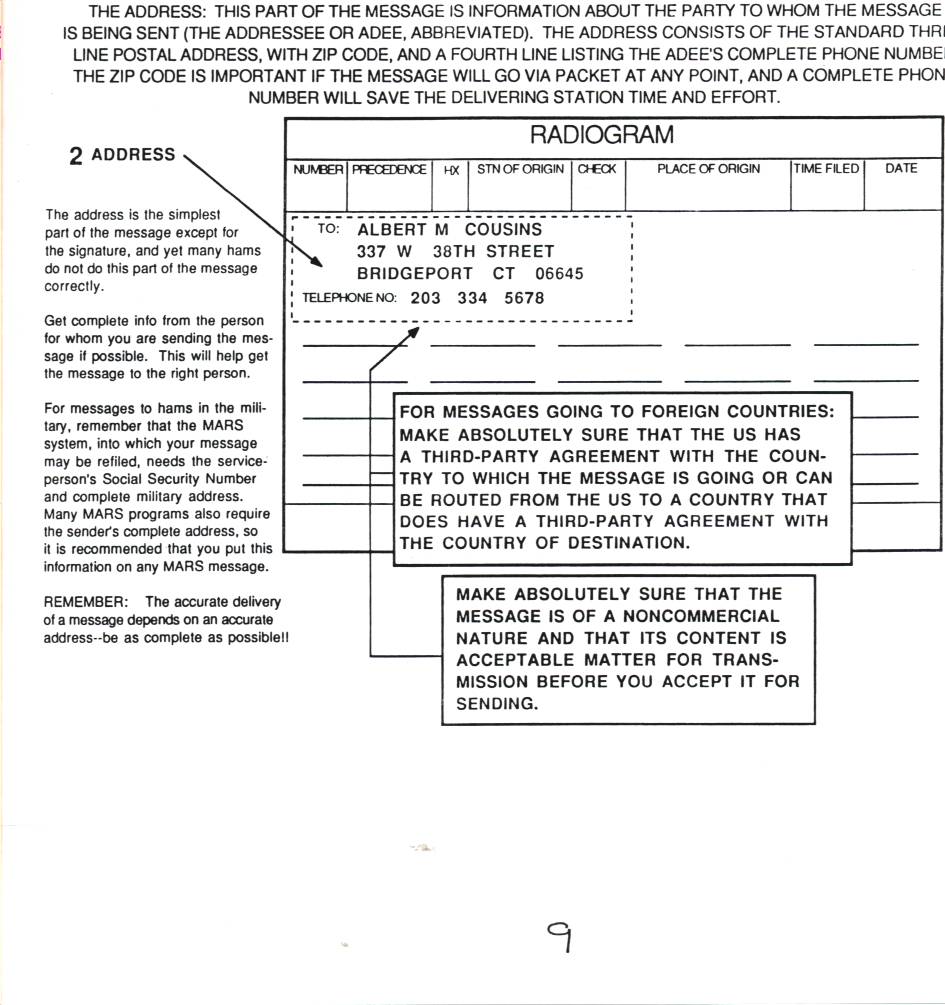 Page 9
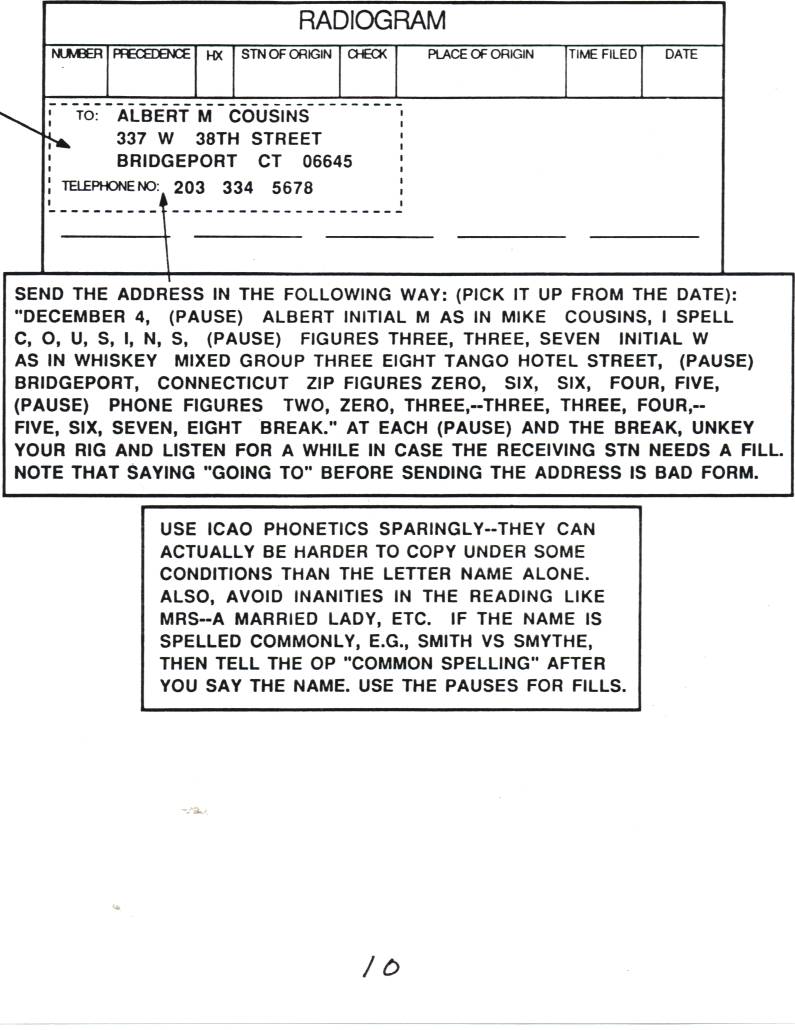 2 Address
Page 10
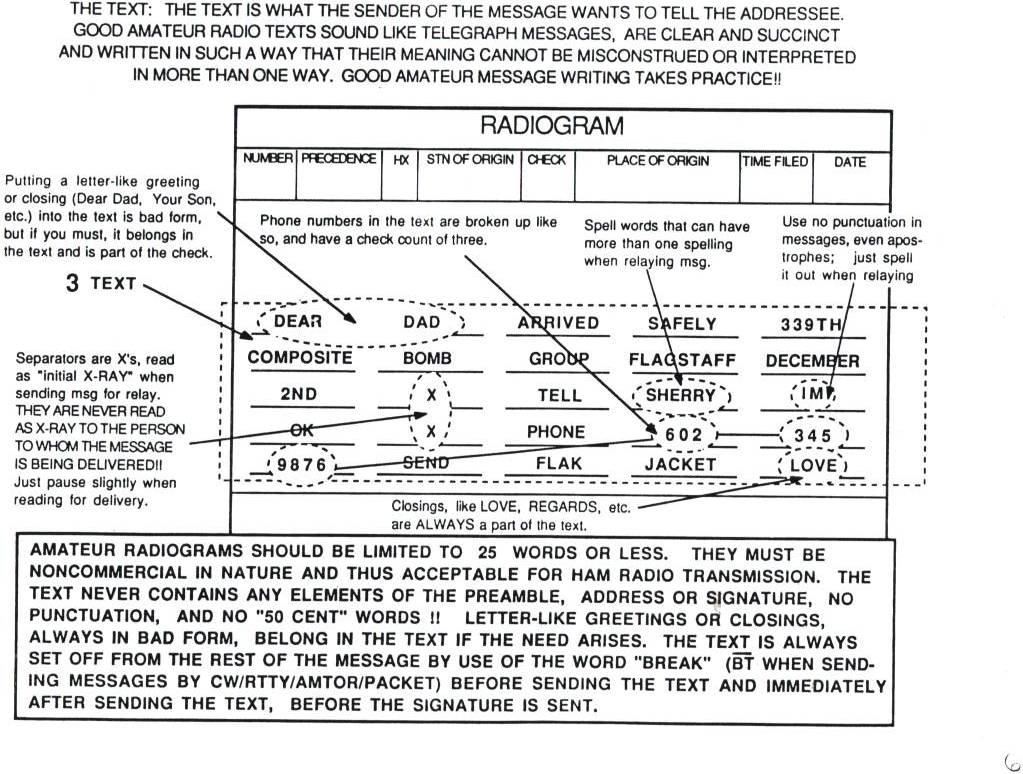 Page 11
Source:  ARRL Handbook, 2000
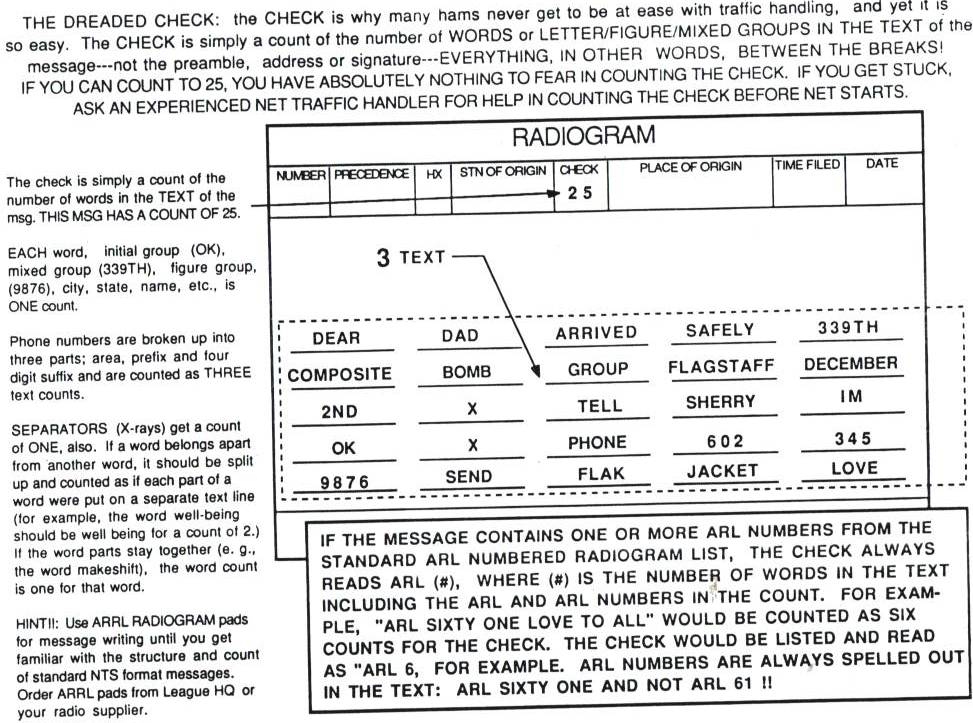 Page 12
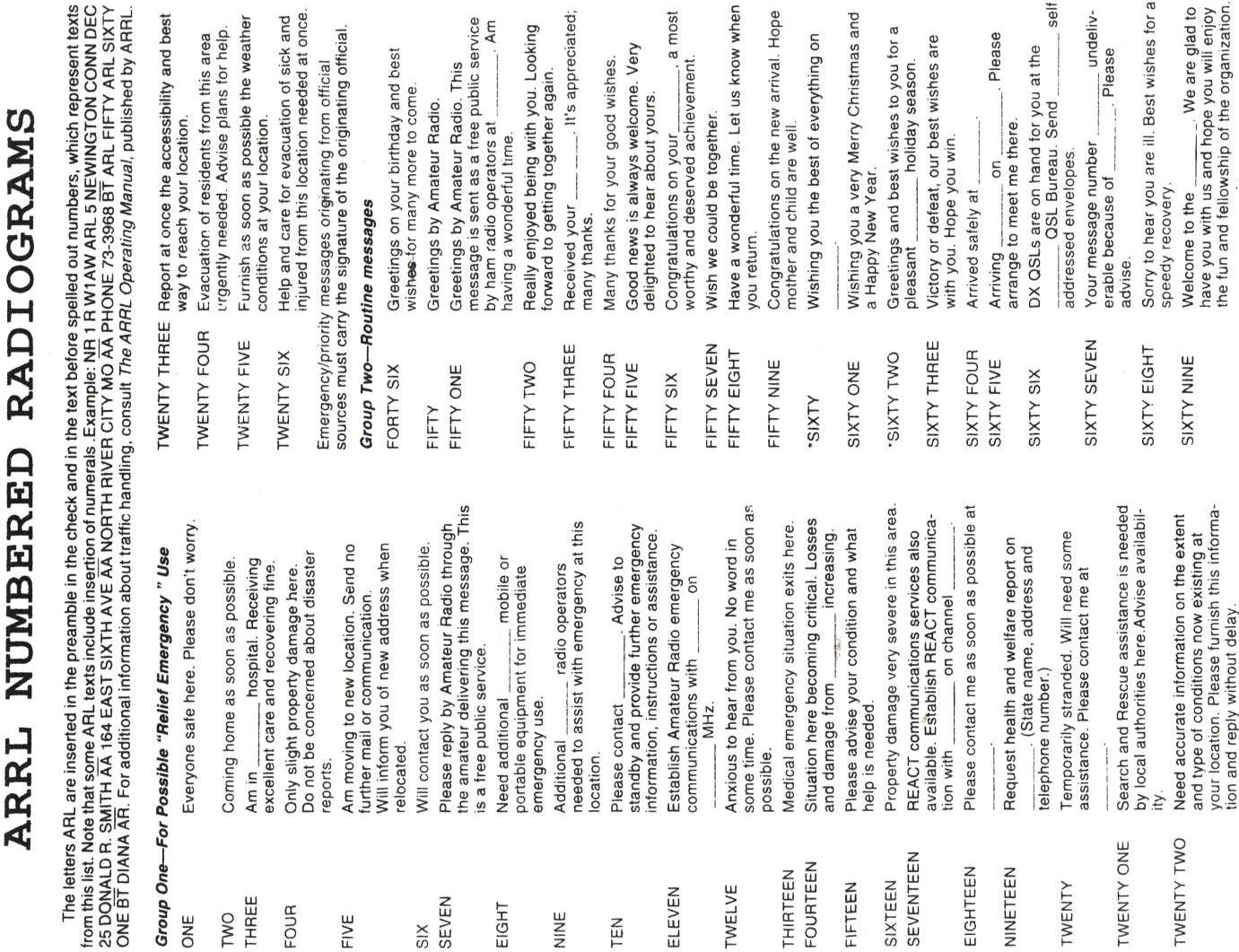 Source:  ARRL Handbook, 2000
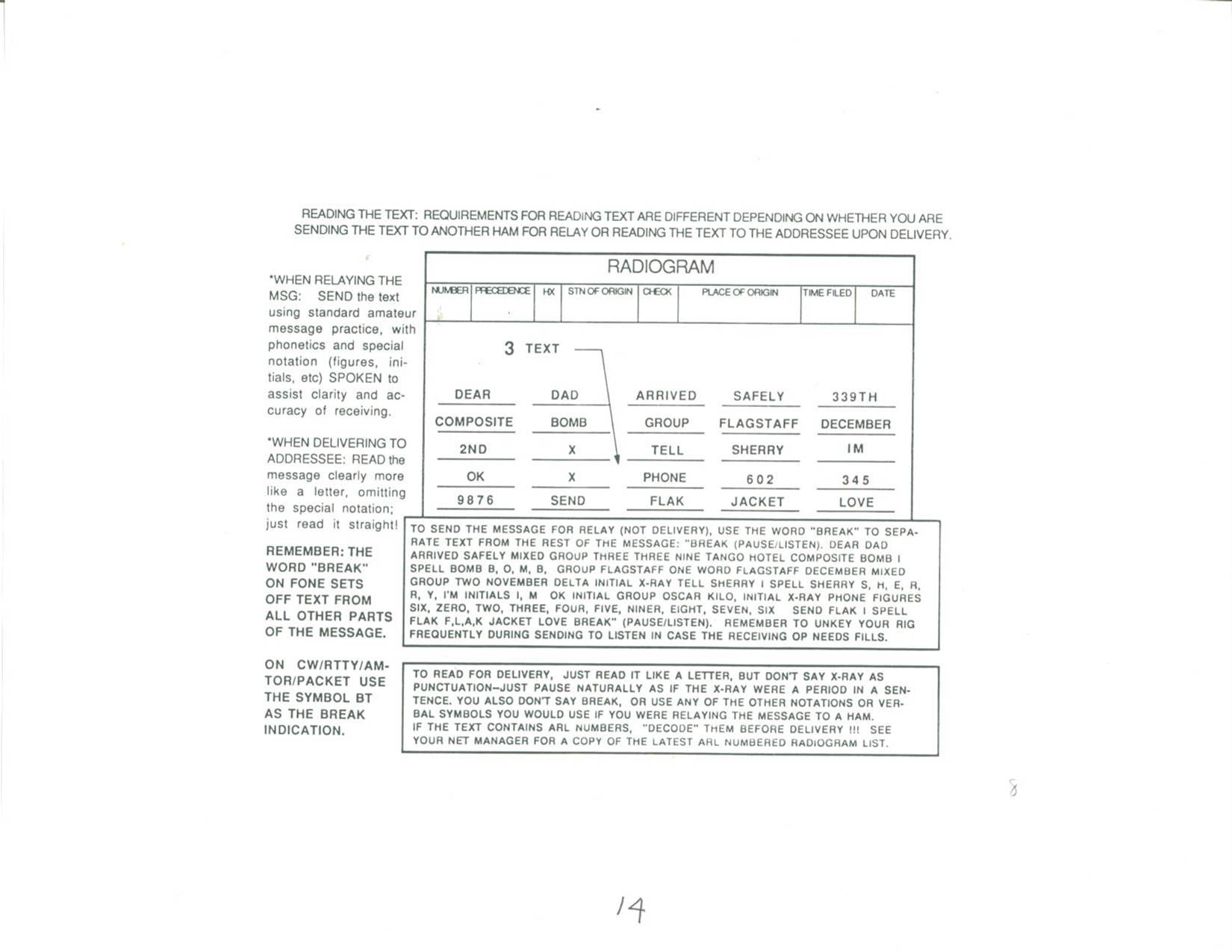 Page 14
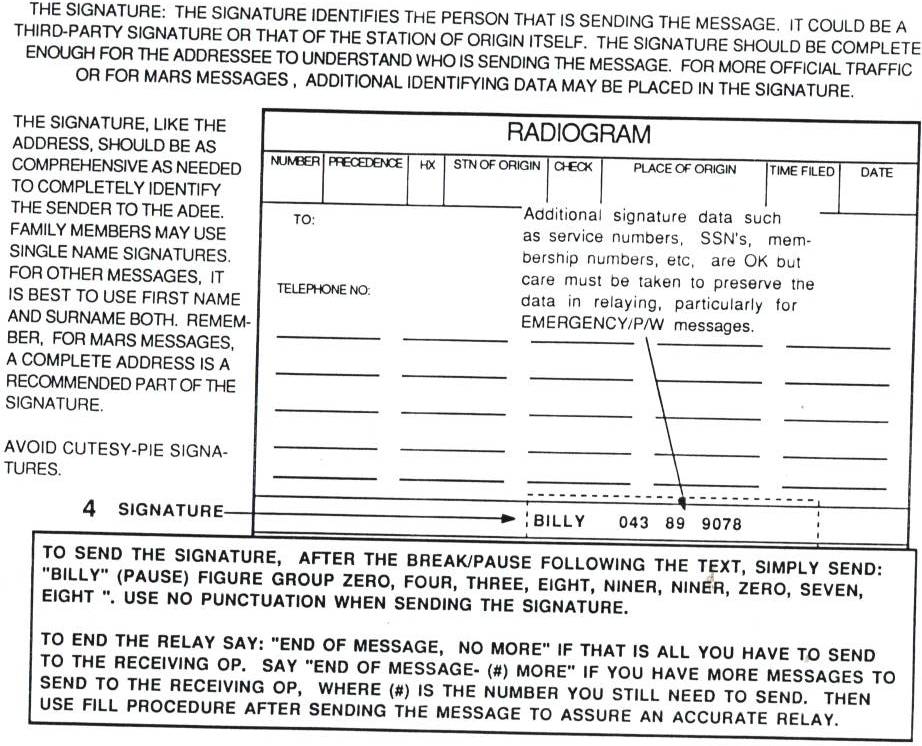 Page 15
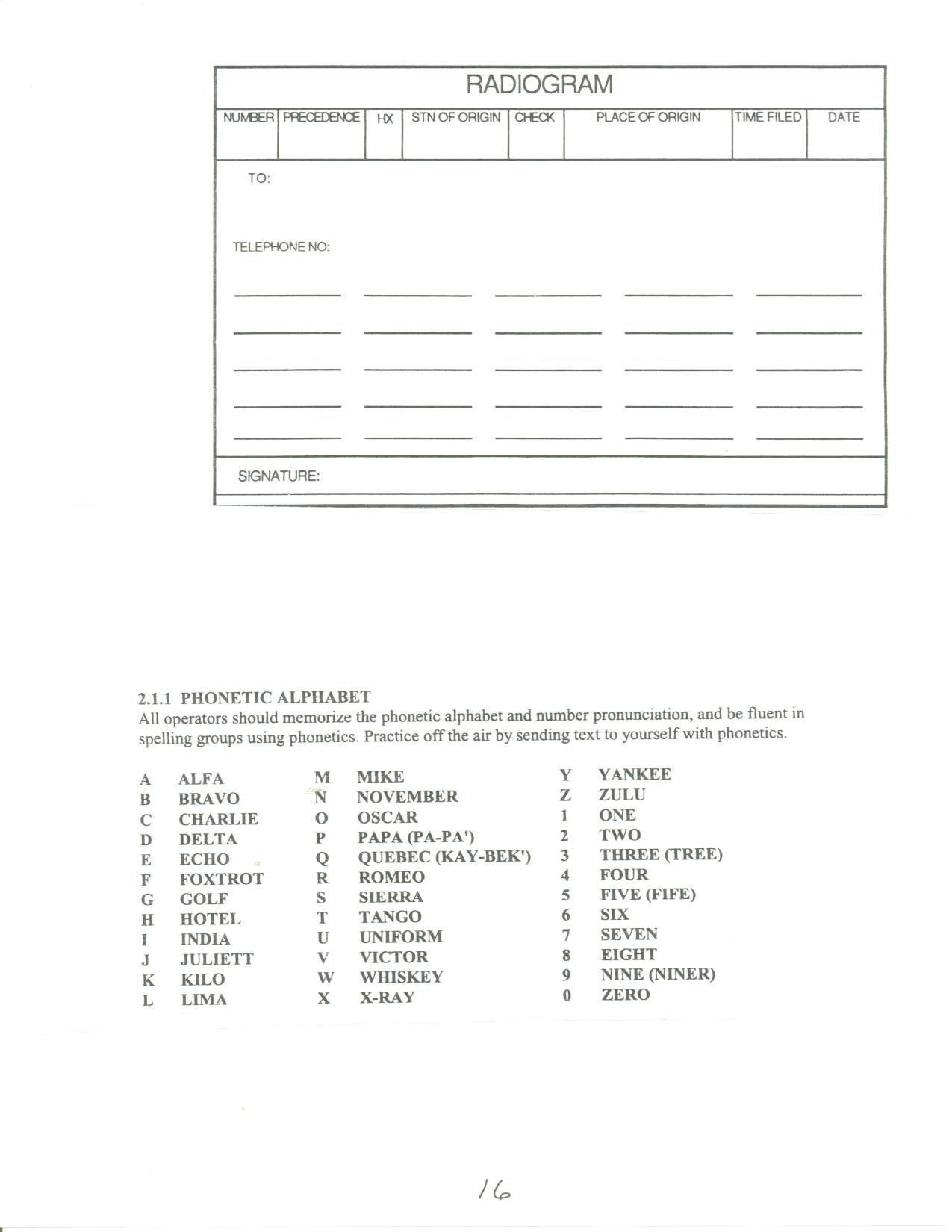 Page 16
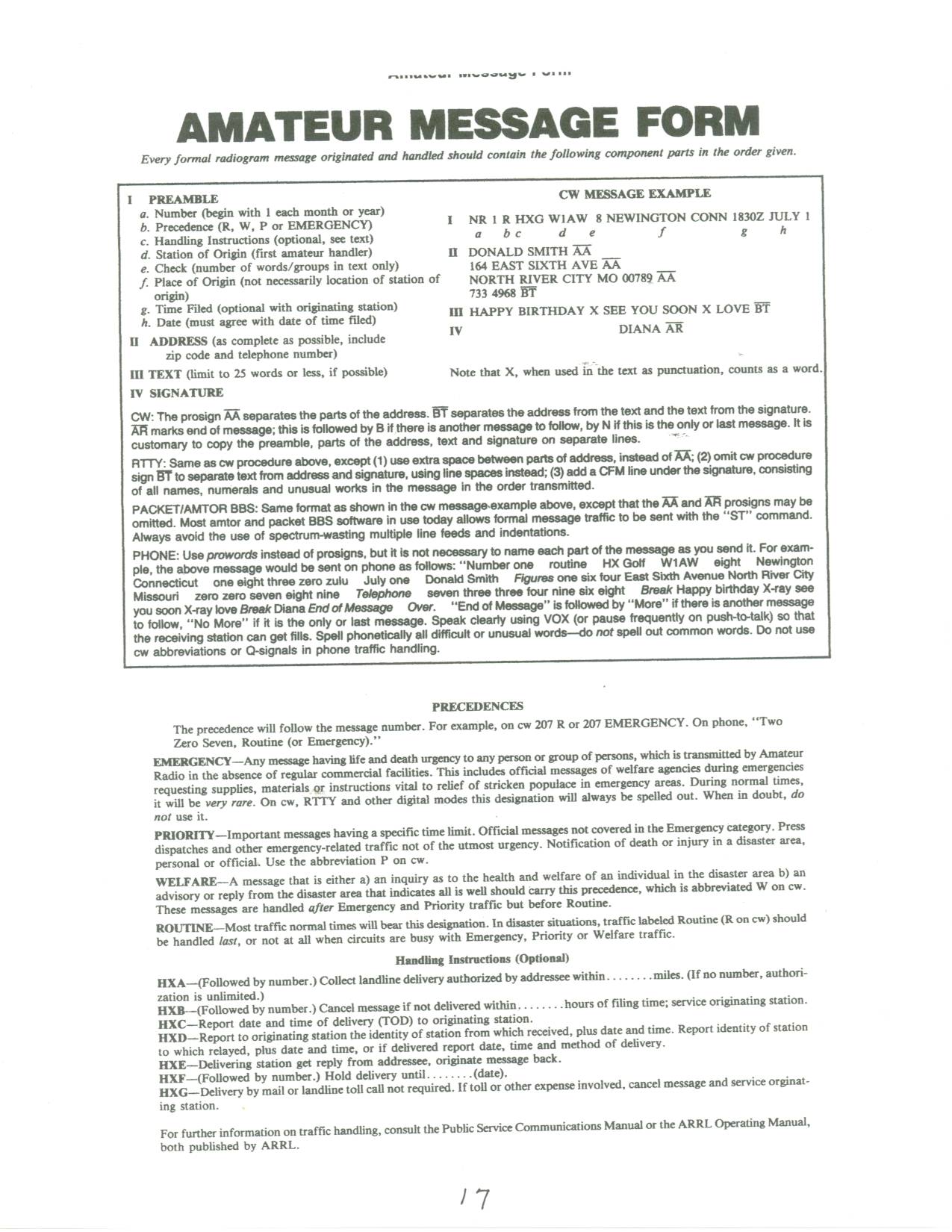 Source:  ARRL Handbook, 2000